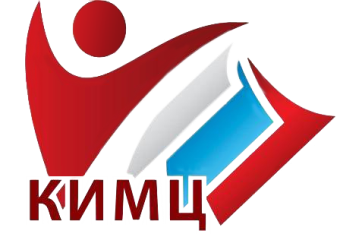 "Использование ИКТ для организации  сетевого пространства для общения с участниками образовательного процесса. 
Создание сайта"
Школа «IT»
Копылова Татьяна Владимировна,
методист МКУ КИМЦ
Сайт – это, прежде всего, источник информации и поэтому прямая задача владельца ресурса сделать свои странички удобными для извлечения искомого контента.
«Структура сайта» – древовидное иерархическое представление всех элементов сайта, включая информационные разделы и их подразделы. 
Иными словами - это база веб-ресурса, которая впоследствии наполняется текстовой и графической информацией.
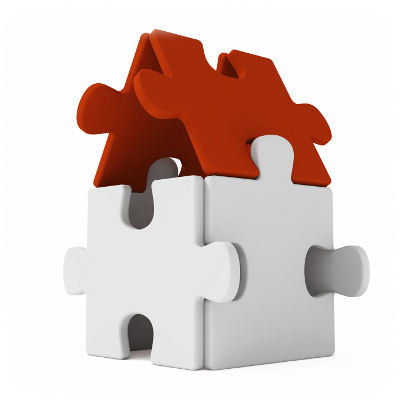 Главная
страница
Основные структуры сайтов
линейная - страницы располагаются в определенном порядке. Переход с одной страницы на другую строго определен.
Главная
страница
иерархическая - страницы разбиты по категориям и подкатегориям. Такая структура наиболее удобна.
произвольная - страницы расположены в свободном порядке. Такая структура оправдана только для небольших сайтов.
Главная
страница
Навигационное меню
Навигационное меню является отражением структуры сайта, которое видит пользователь, попадая на ресурс, и в идеале соответствует структуре сайта.
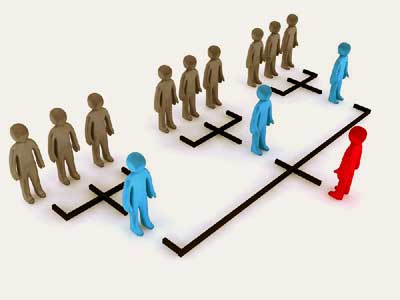 Примеры оформления и размещения меню
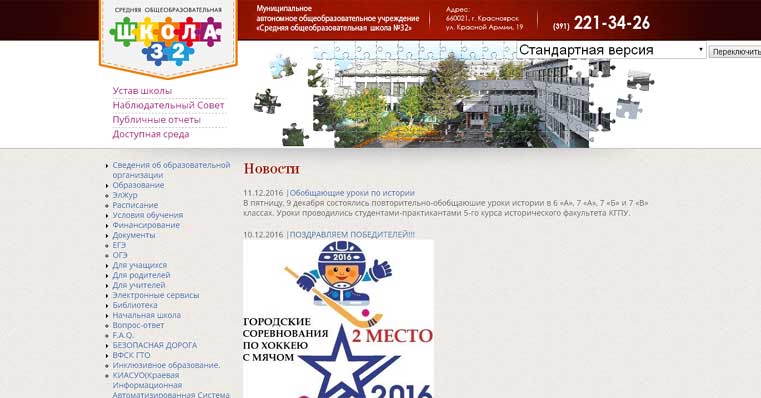 Пиктографическое меню
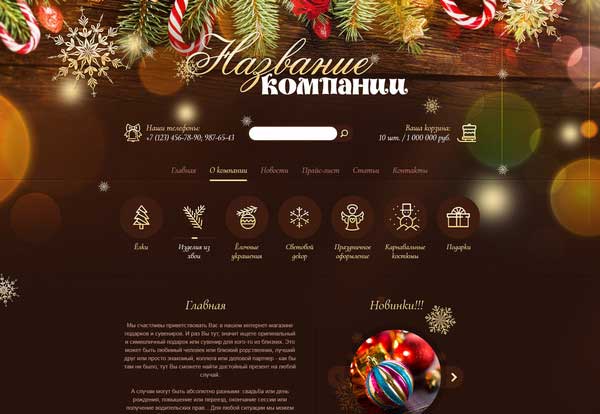 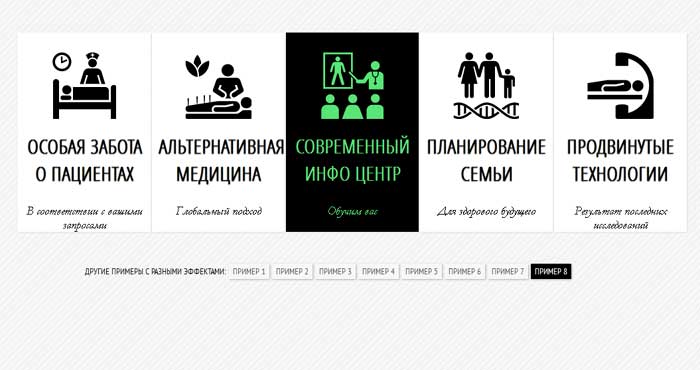 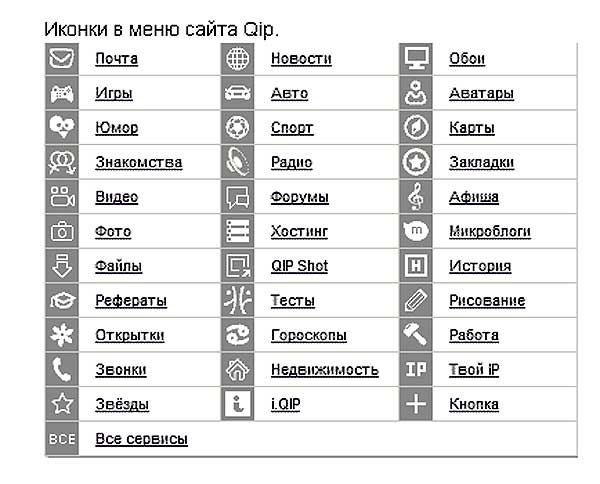 Выпадающее меню
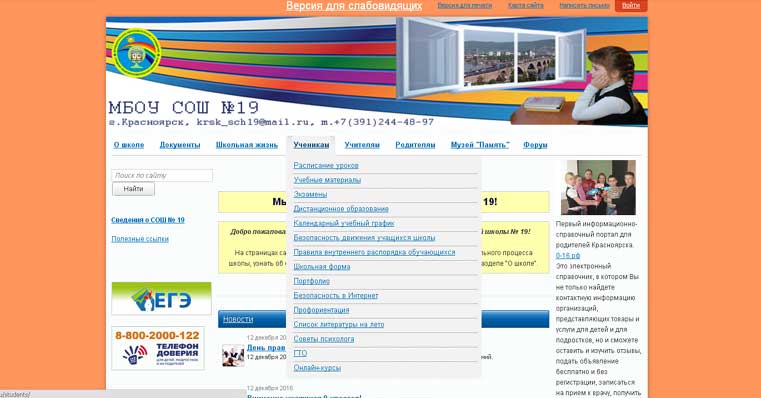 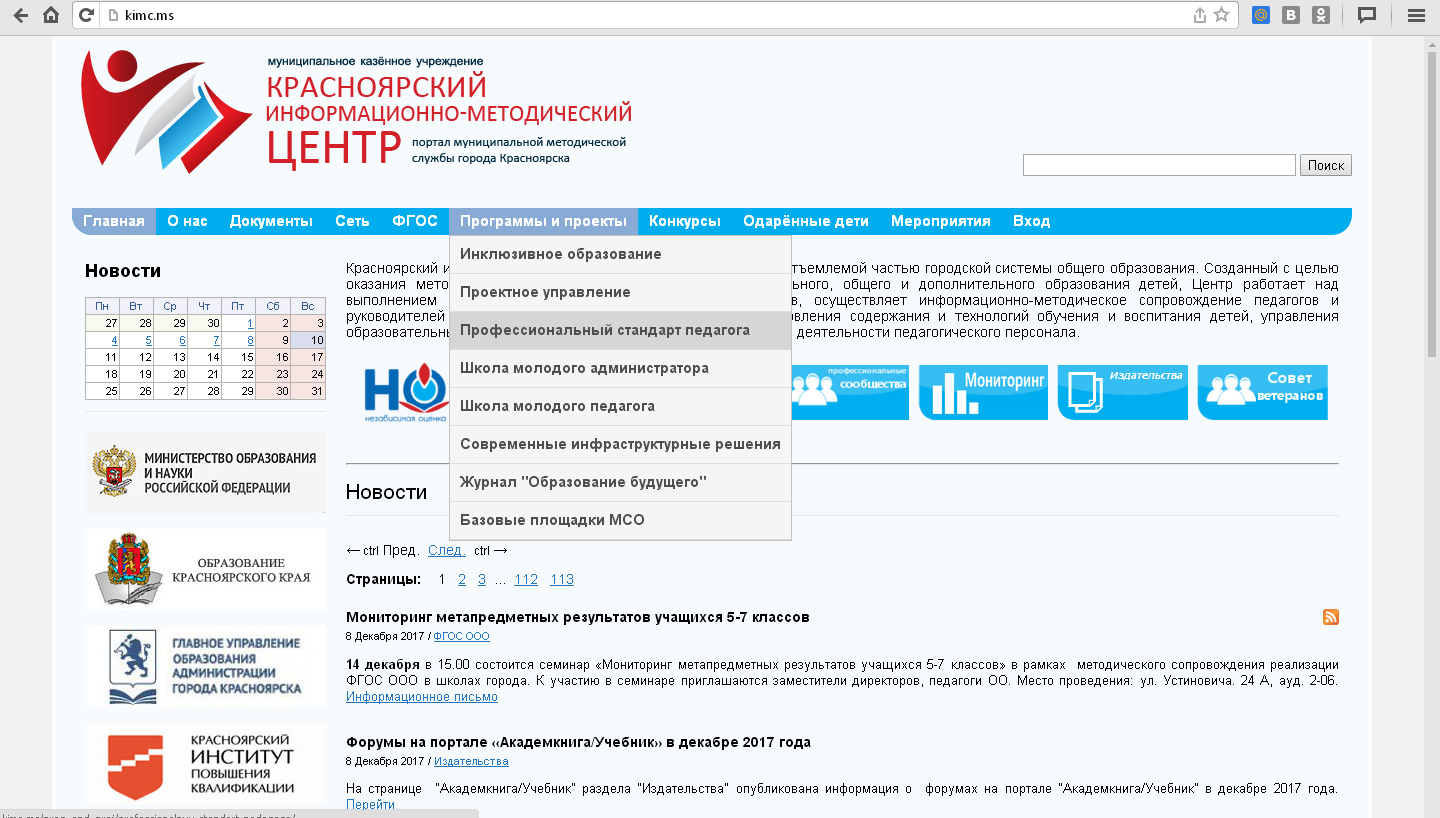 Примеры оформления главной страницы
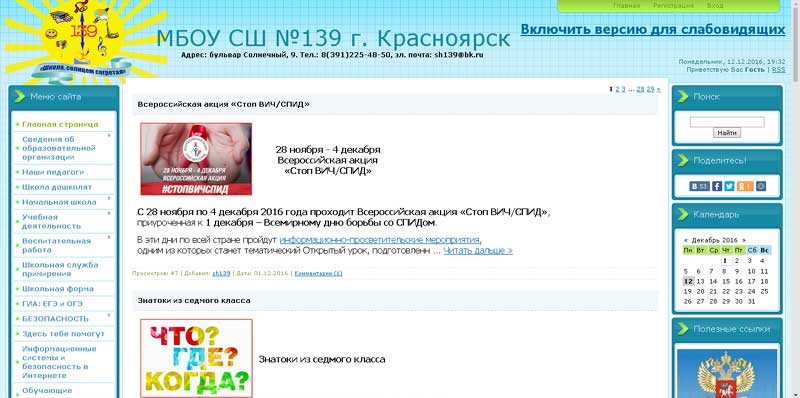 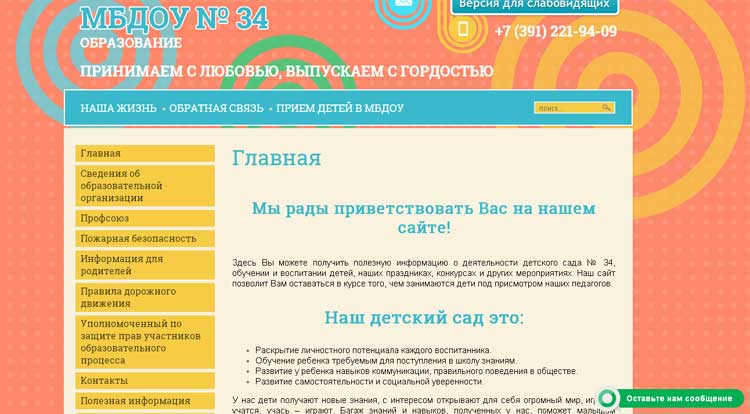 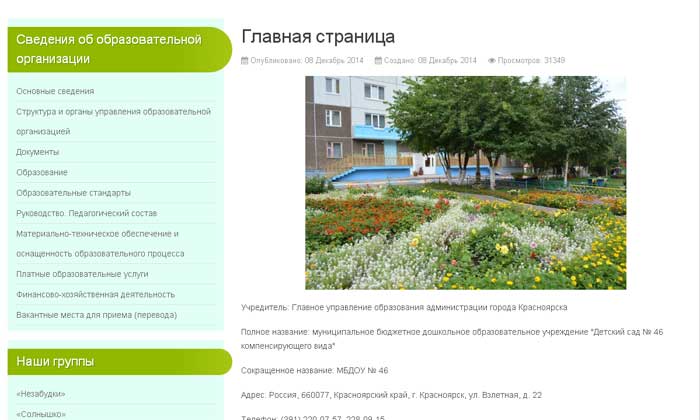 Сайт учителя математики
Ивановой Марии Петровны
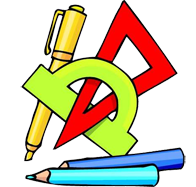 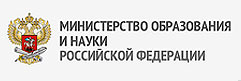 виджеты и баннеры
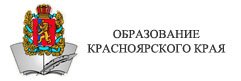 меню
(рубрики)
Основное поле
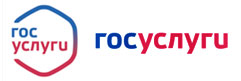 контакты
Варианты структуры главной страницы
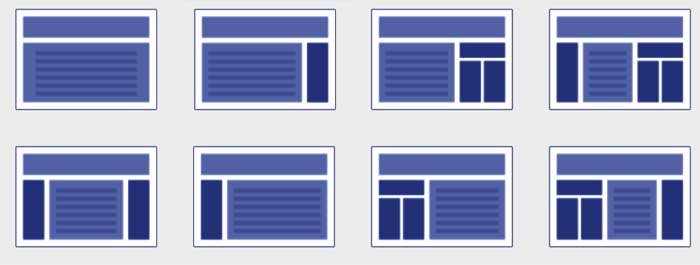 Основные этапы разработки сайта
Формирование целей и задач сайта.
Создание информационного наполнения - содержимого сайта.
Разработка структуры (выбор типа структуры, определение разделов, страниц).
Разработка визуального оформления, дизайн сайта.
Создание самого сайта: создание веб-страниц, организация навигации (ссылки между страницами, внешние ссылки).
Наполнение контента (содержимого).
Тестирование сайта.
Публикация в сети.
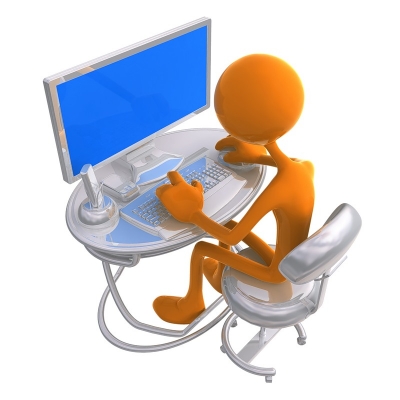 От эскиза до готового макета
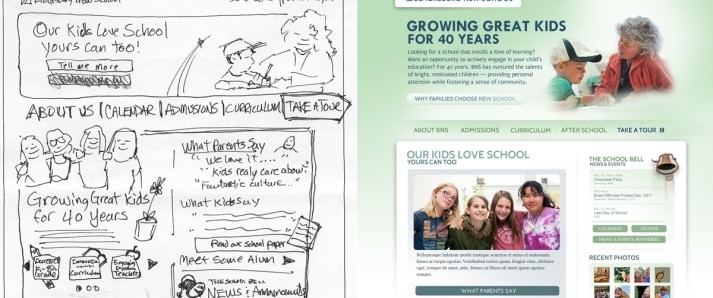 Сайт участника конкурса «Учитель года России»
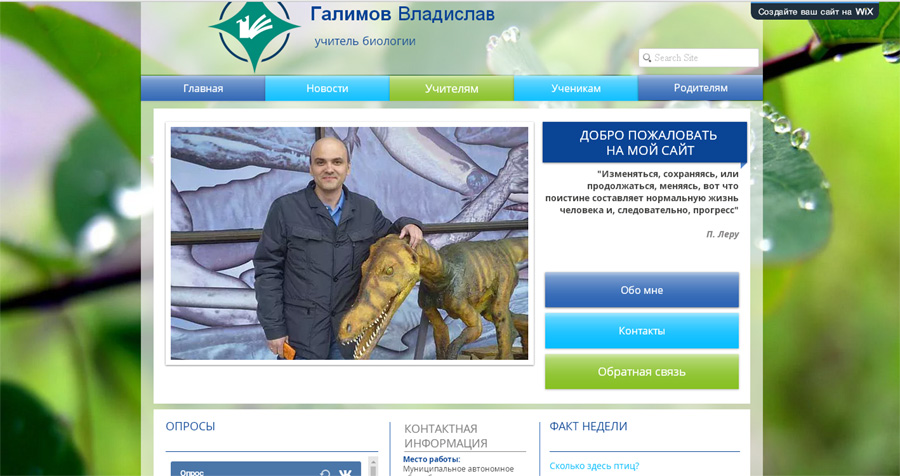 Система создания сайтов Wix
http://ru.wix.com/
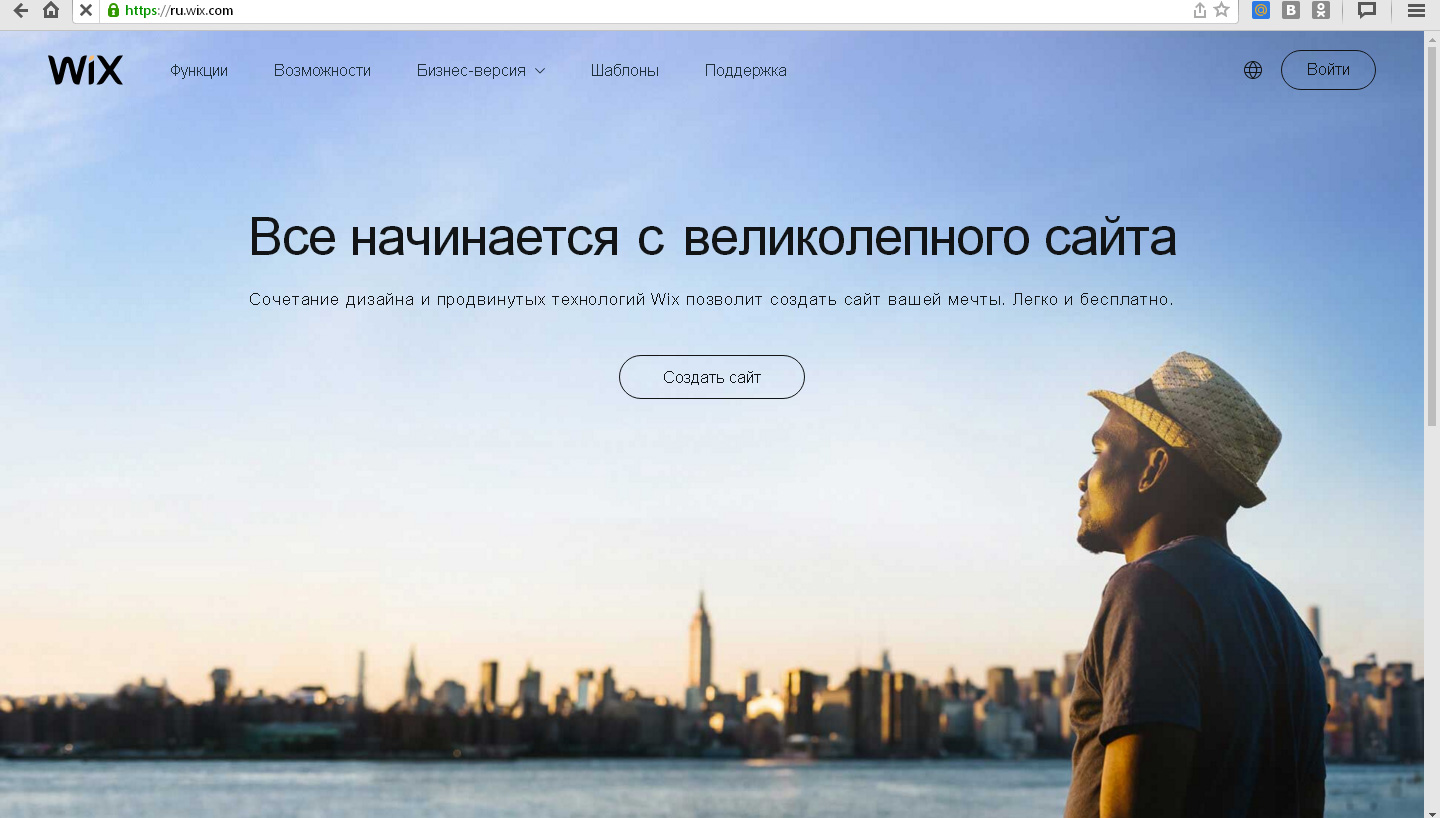 Просмотр и выбор шаблонов
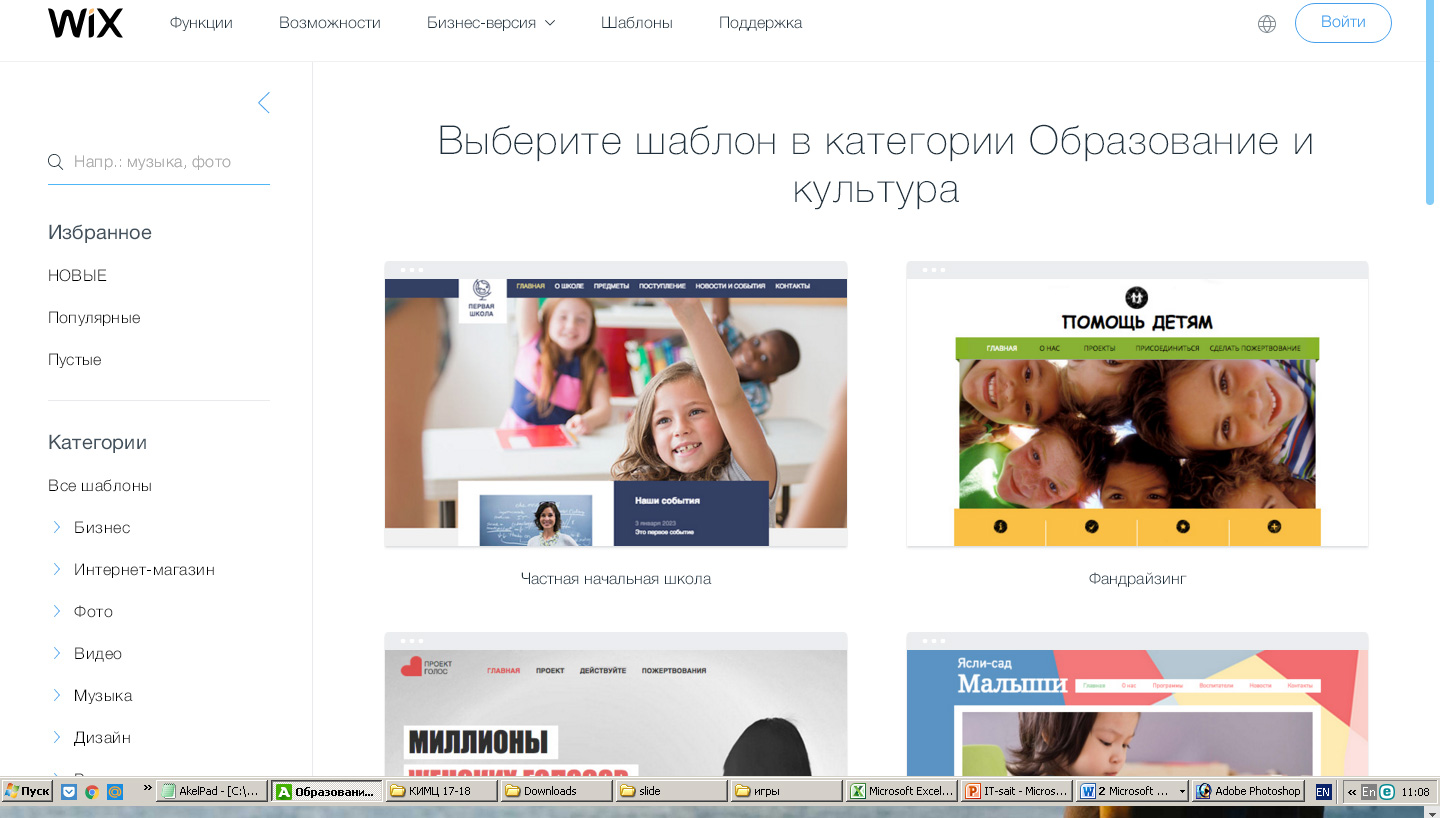 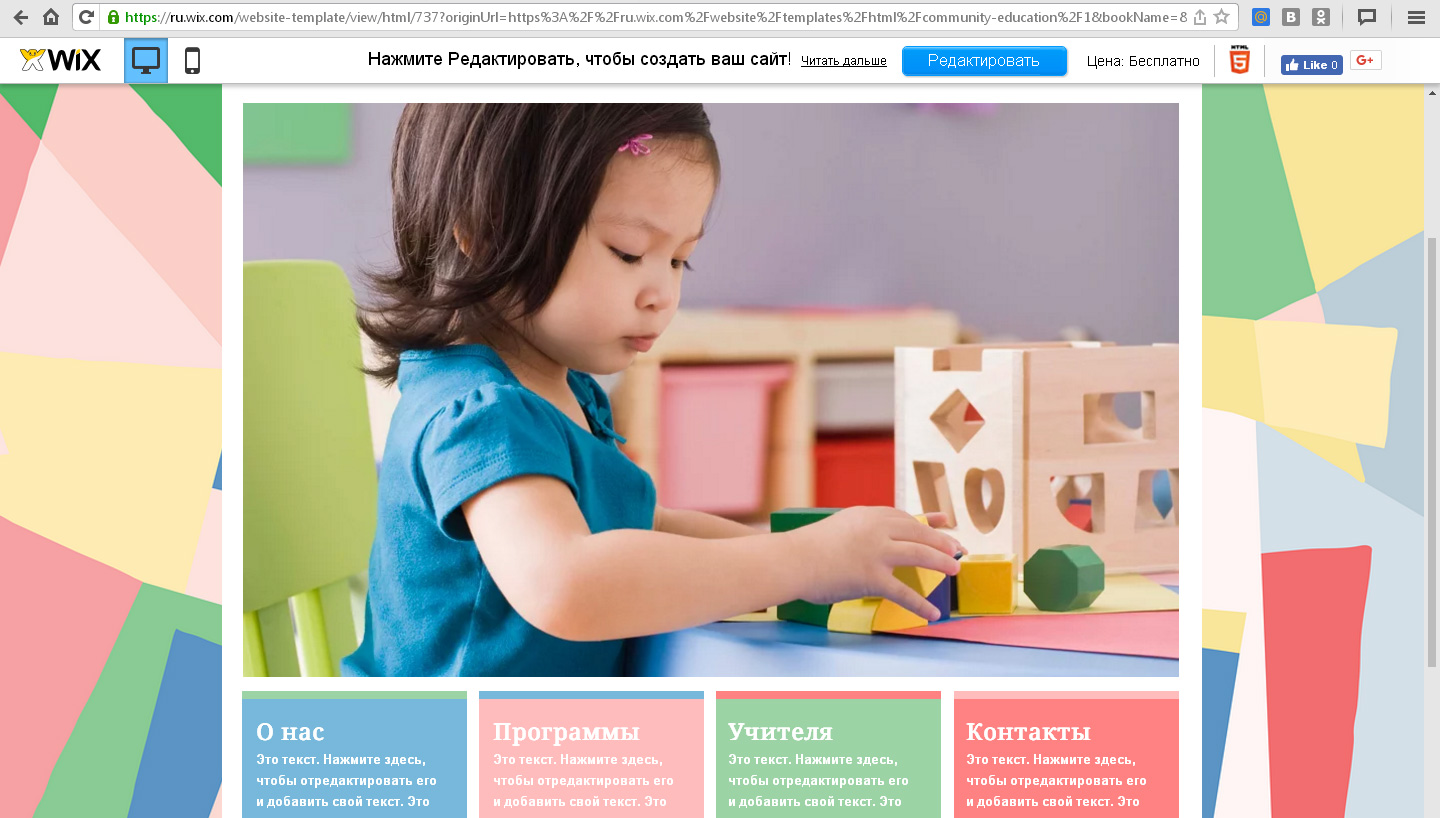 Регистрация и вход
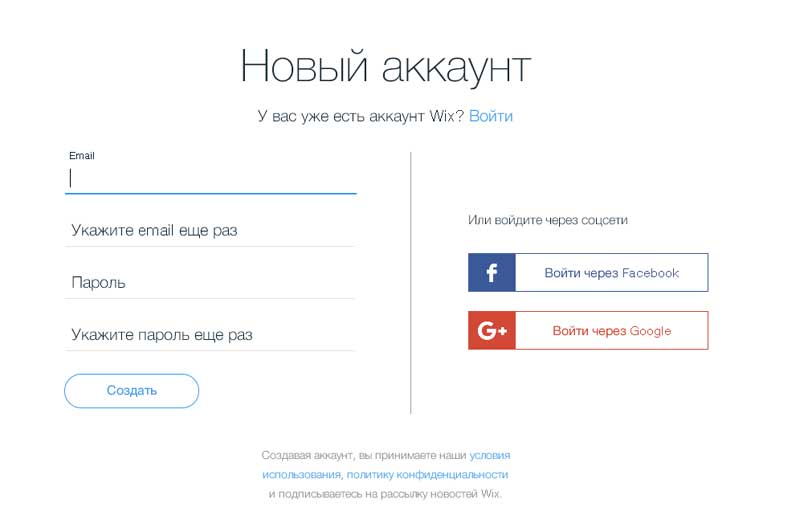 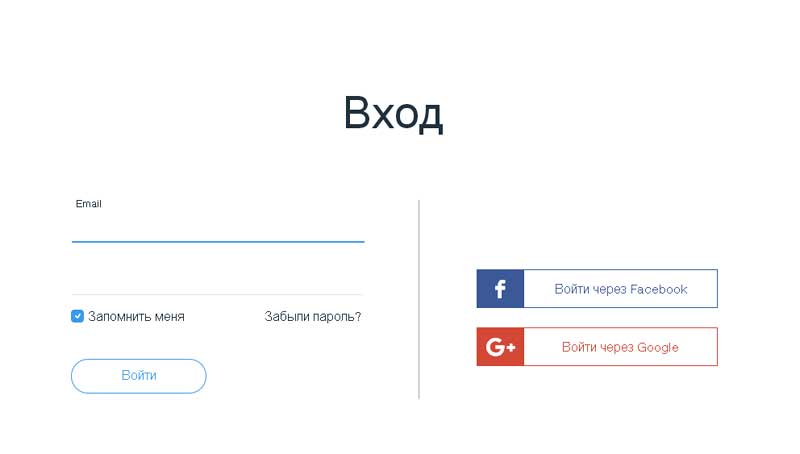 Визуальное редактирование
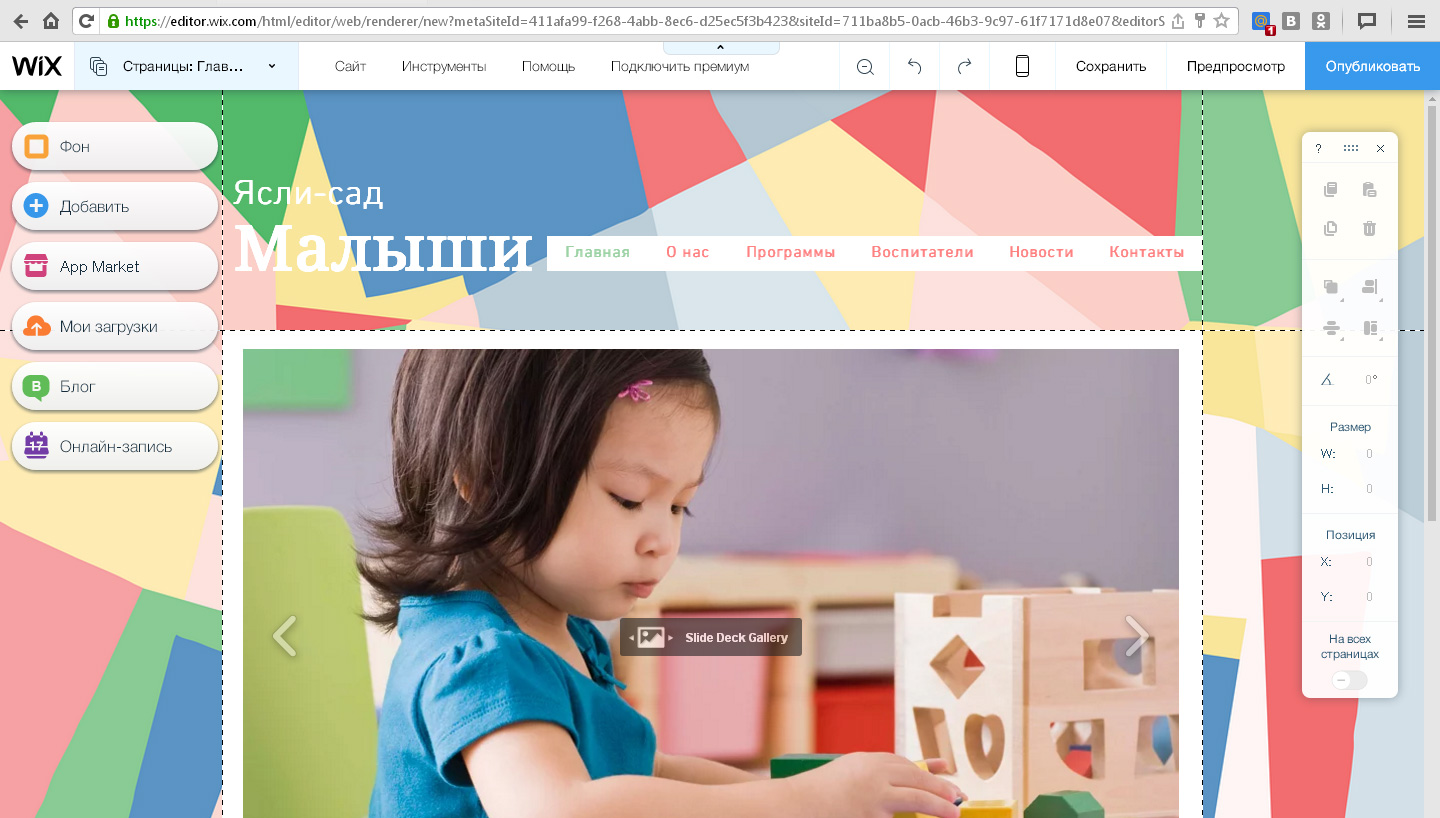 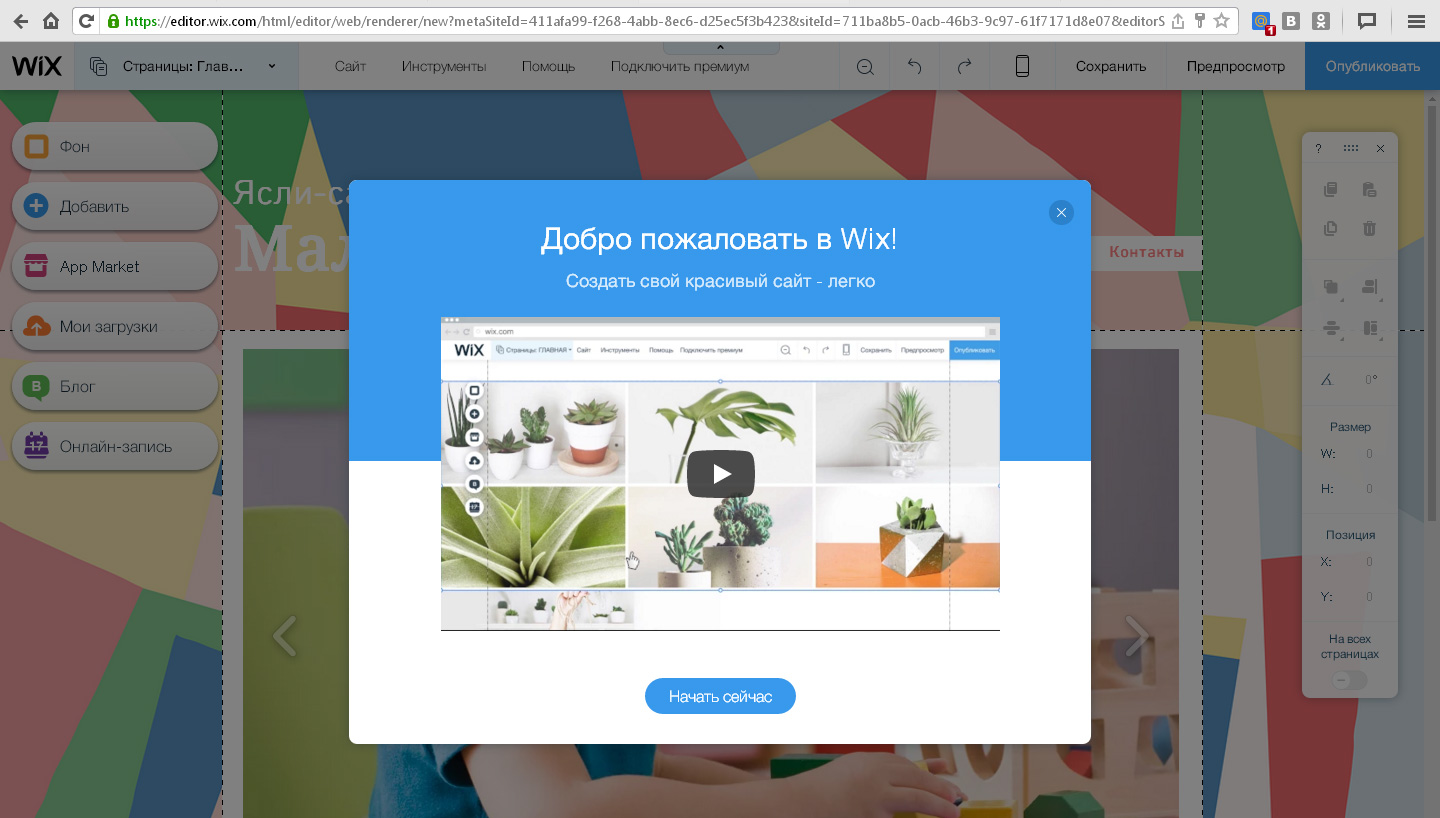 Визуальное редактирование
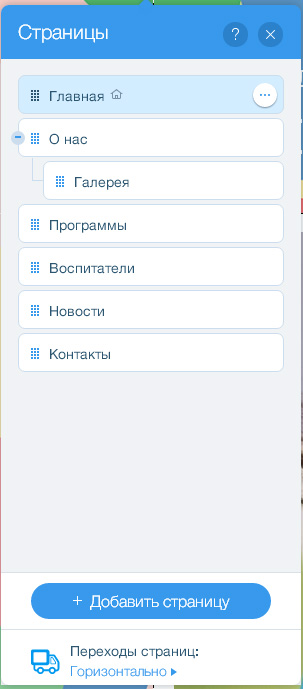 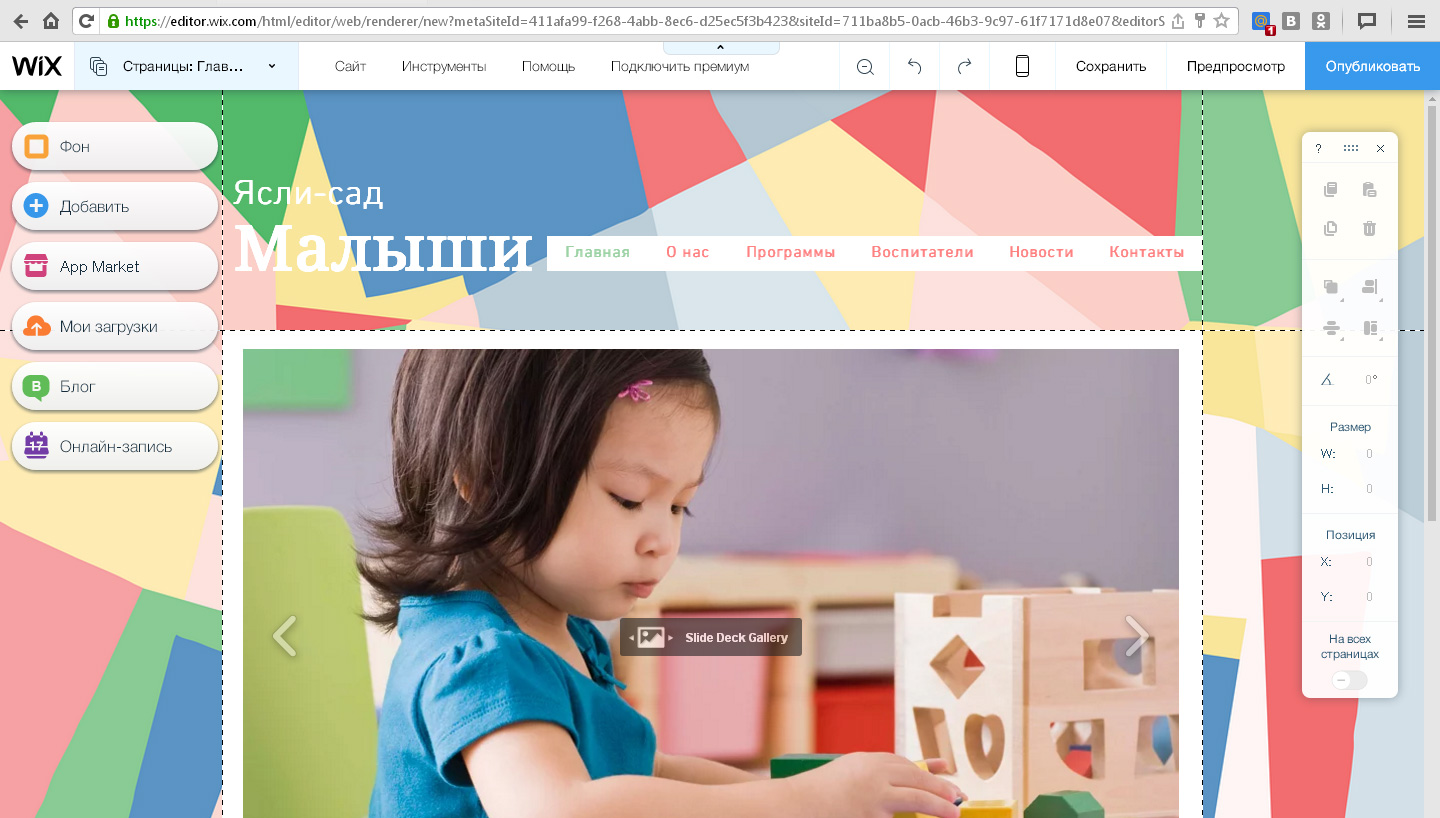 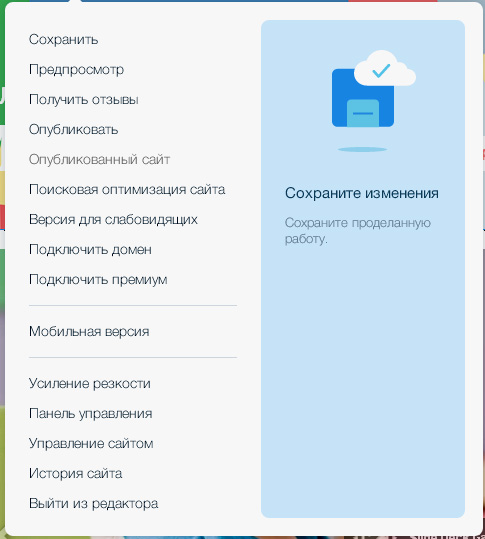 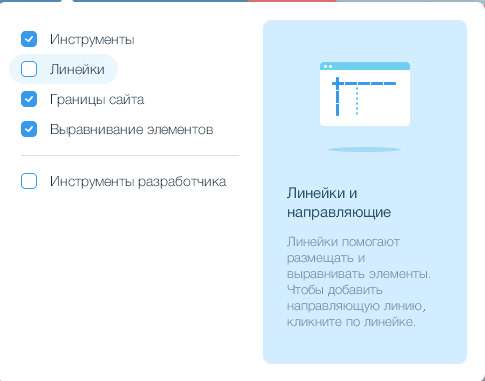 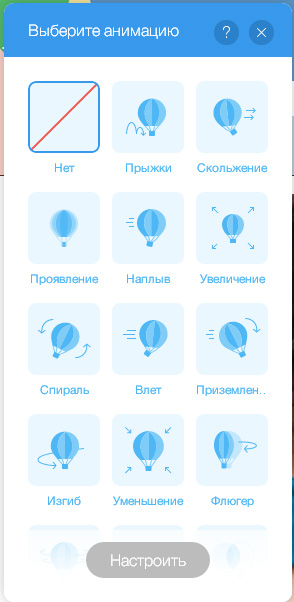 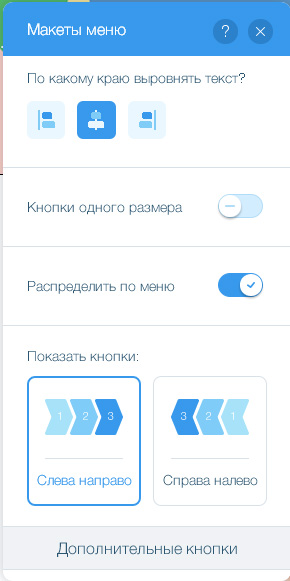 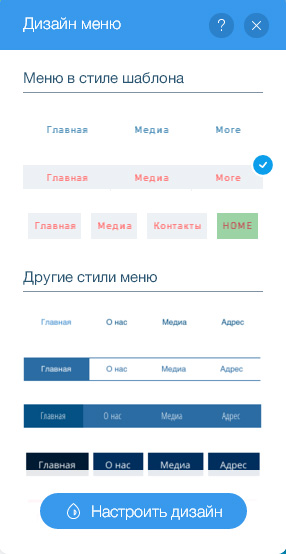 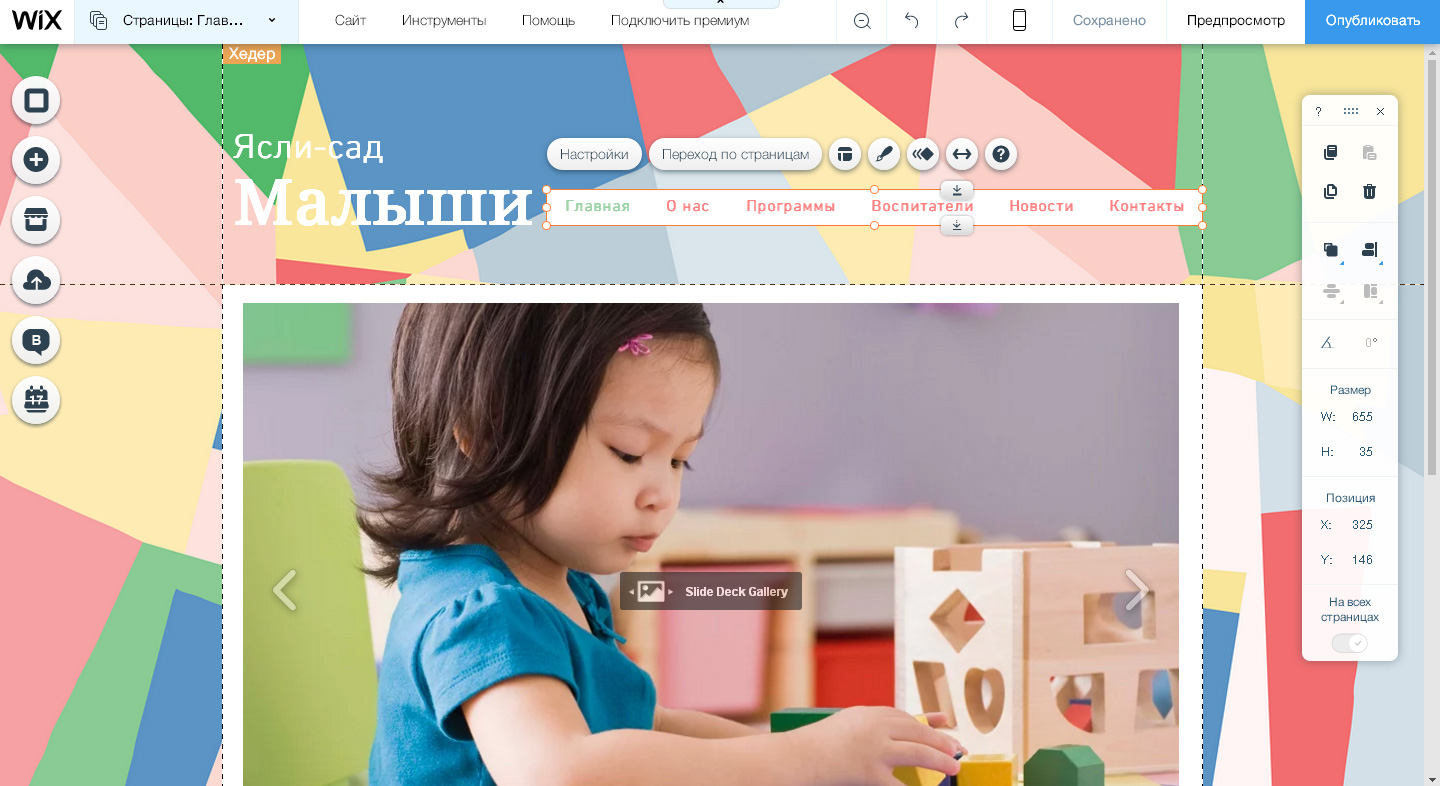 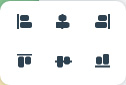 Загрузка файлов
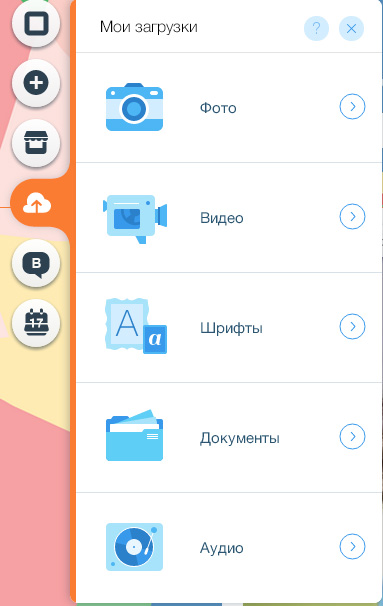 Выбрать тип файлов, который будете загружать, например, Фото. 
Создайте папку, чтобы структурировать загружаемые файлы.
Нажмите на кнопку «Загрузить фото».
Выберите файл (можно сразу несколько), открыть.
Пока файлы загружаются, можно закрыть окно и продолжить работу.
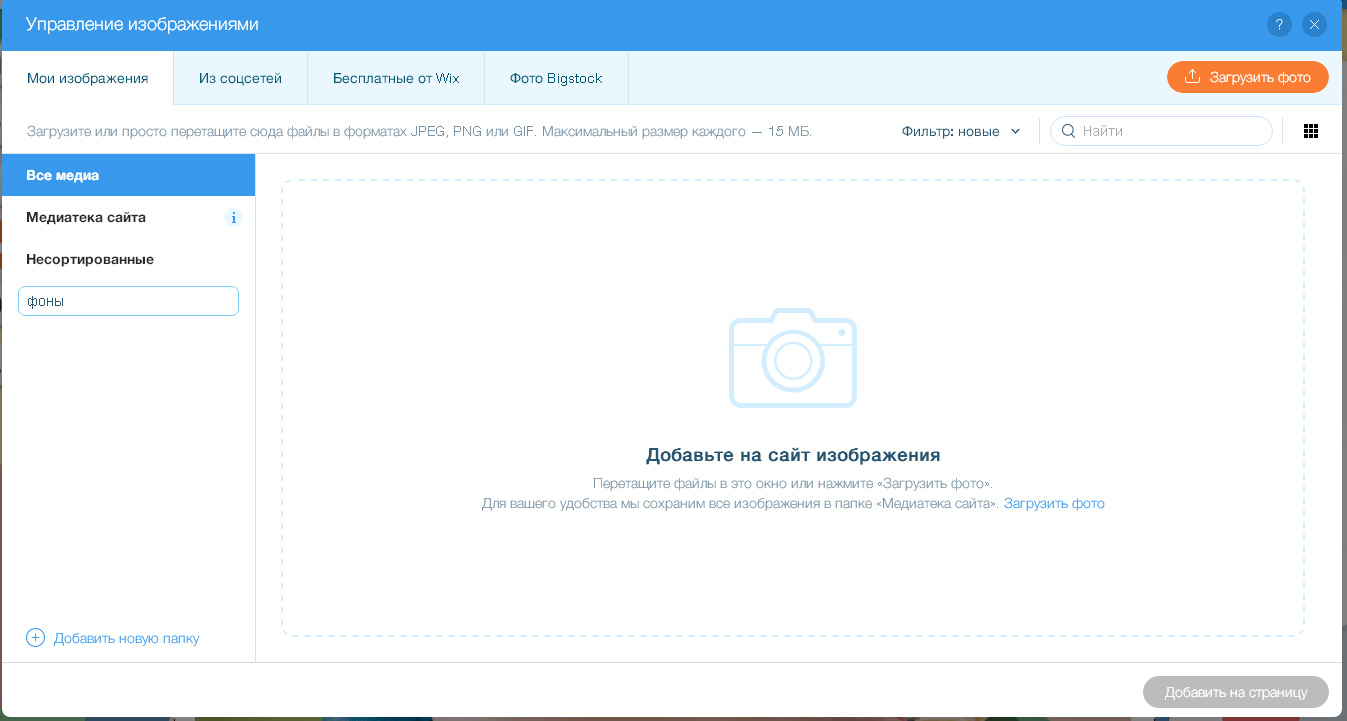 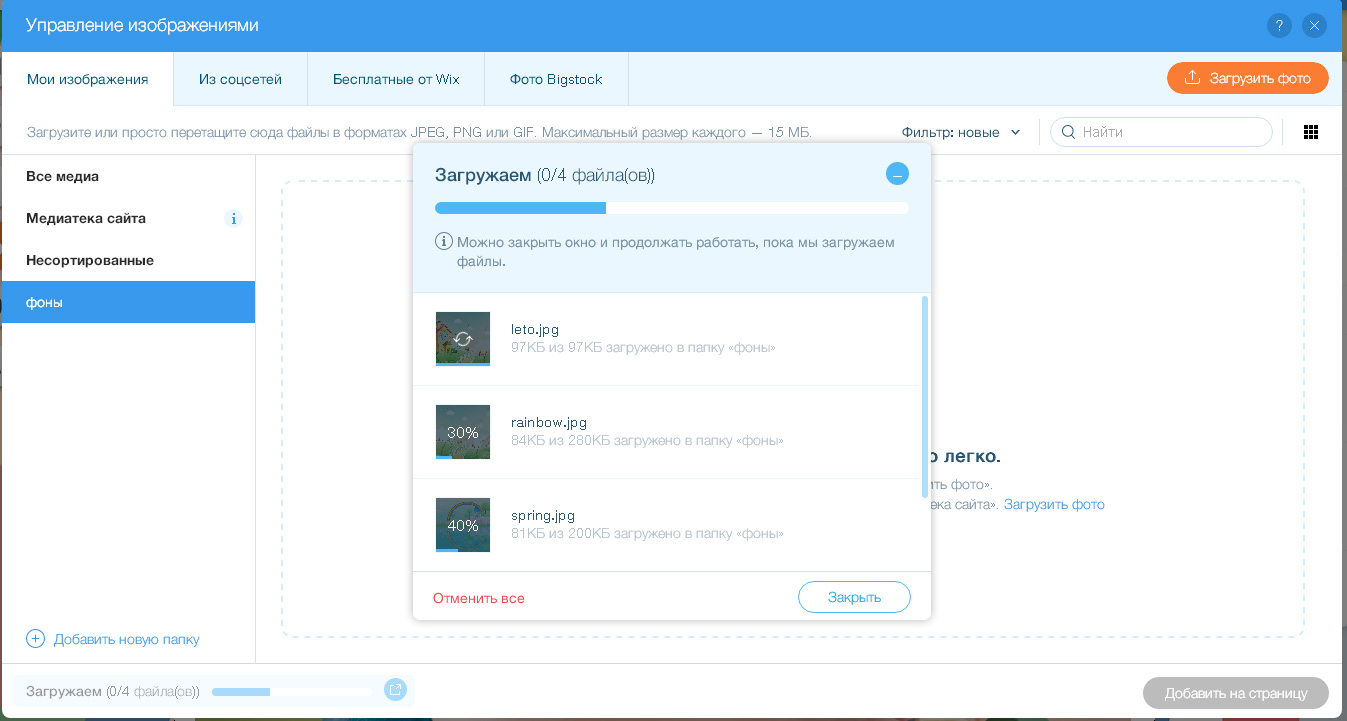 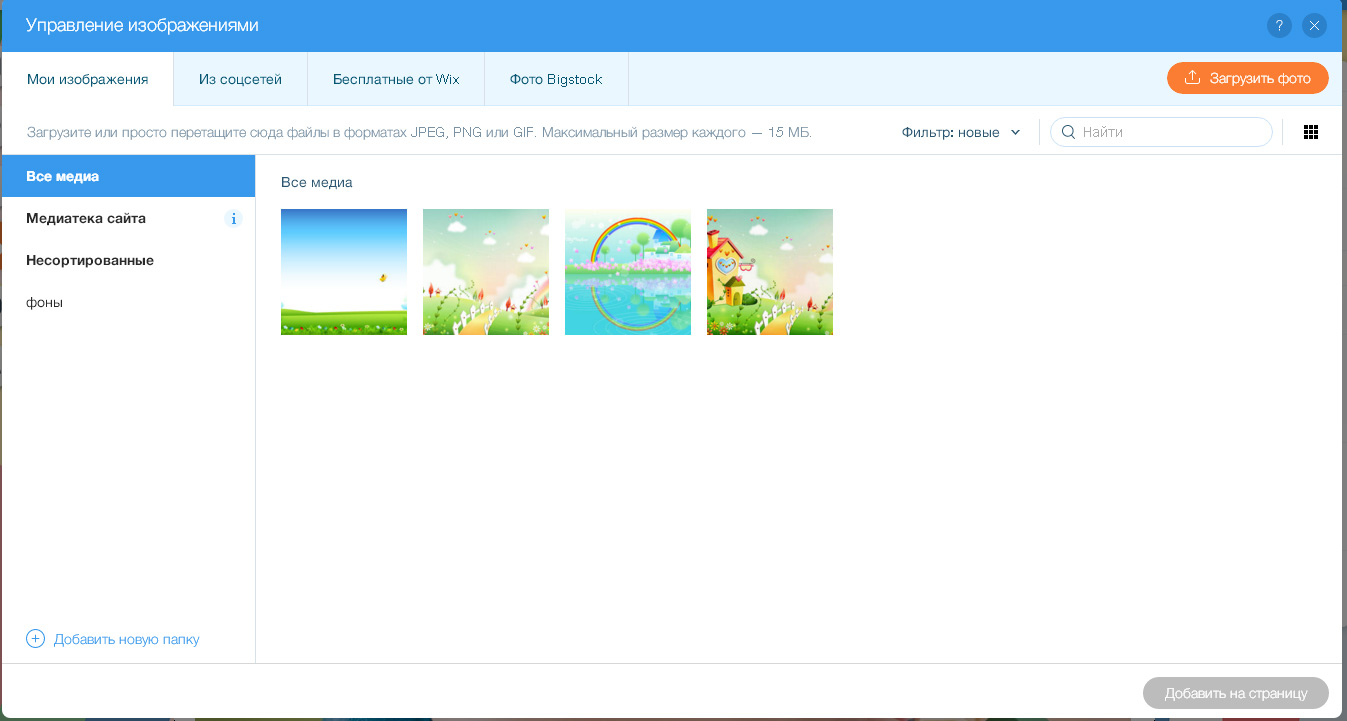 Редактирование фона
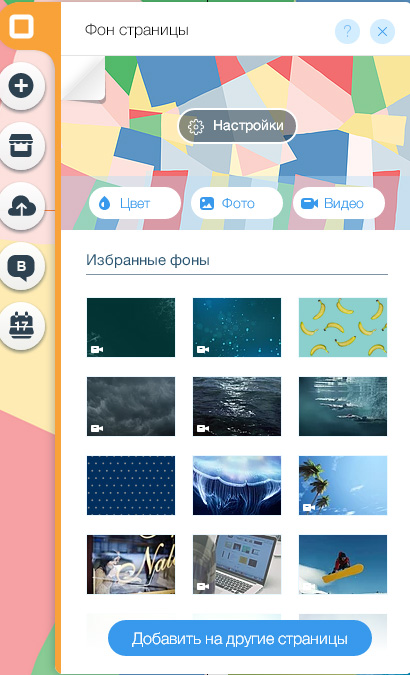 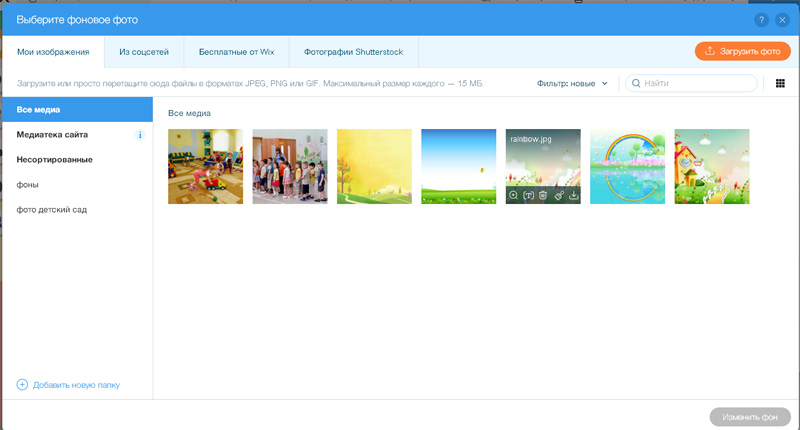 Редактирование меню
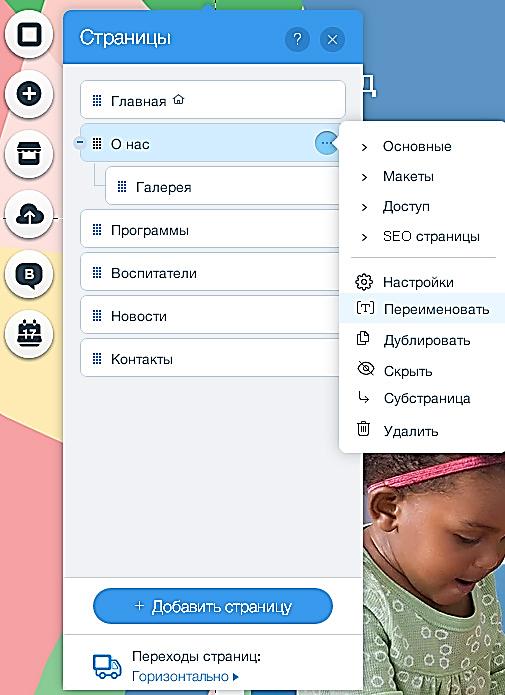 Выбрать какие страницы останутся. 
Удалить лишние страницы: выделить страницу, кликнув на нее и нажать Удалить.
Переименовать страницу, кликнув на нее и ввести новое название.
Все изменения в меню будут отображаться на всех страницах сайта..
Редактирование заголовка
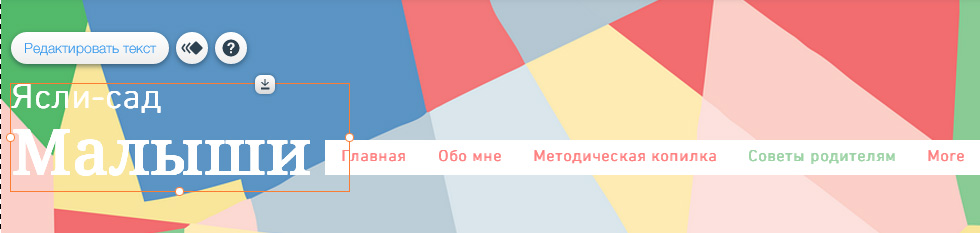 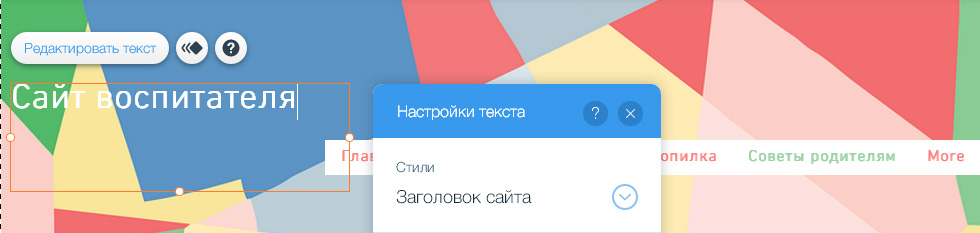 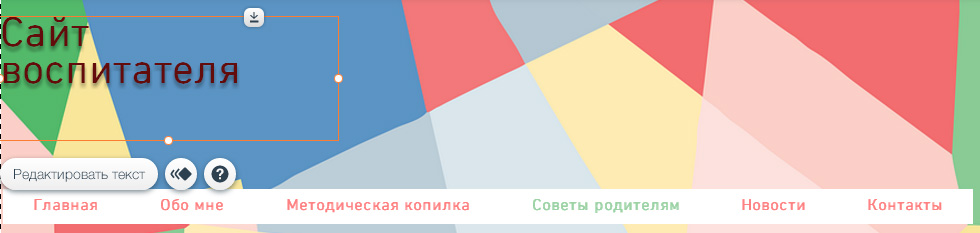 Редактирование галереи
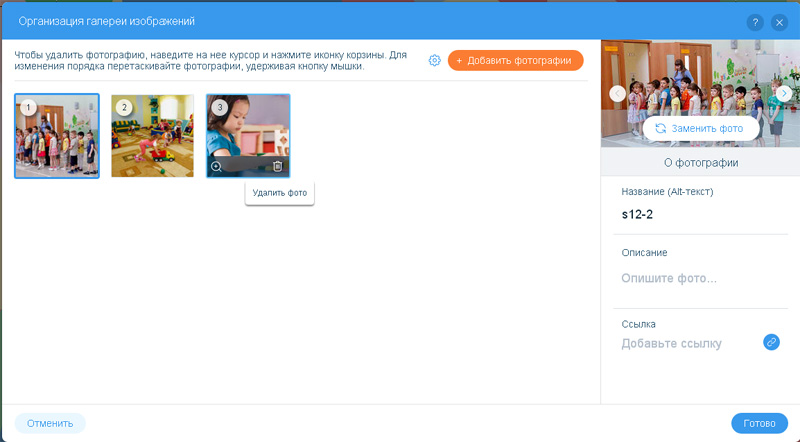 Редактирование контента
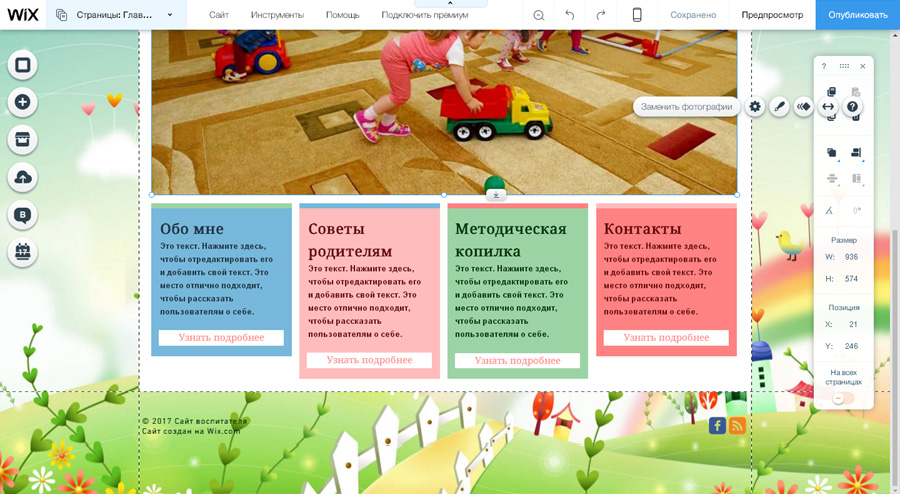 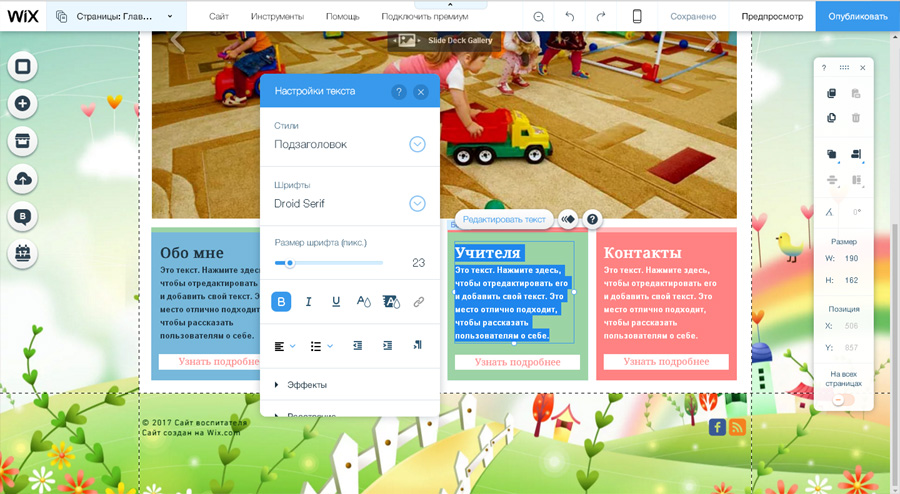 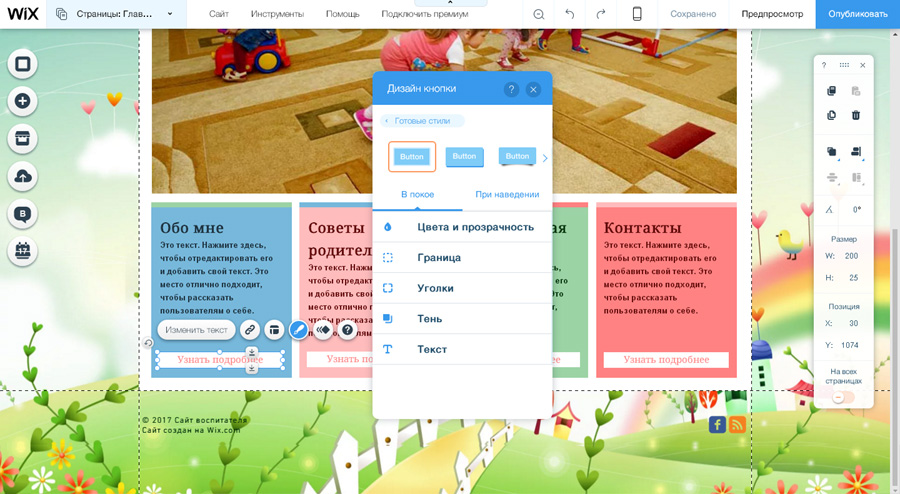 Редактирование контента
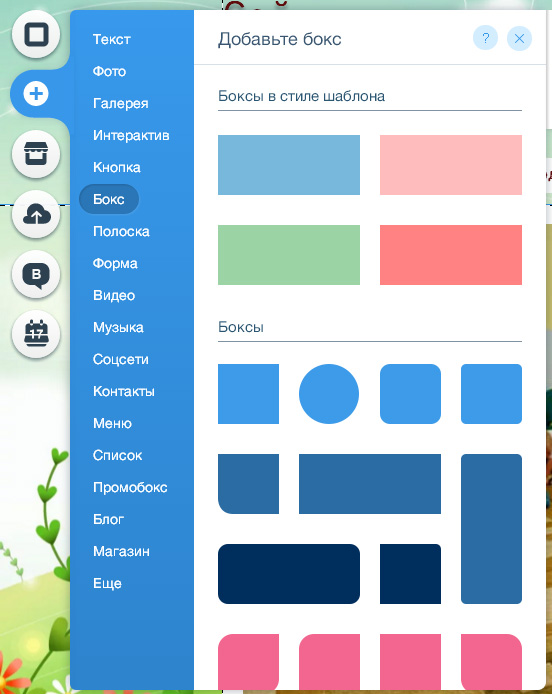 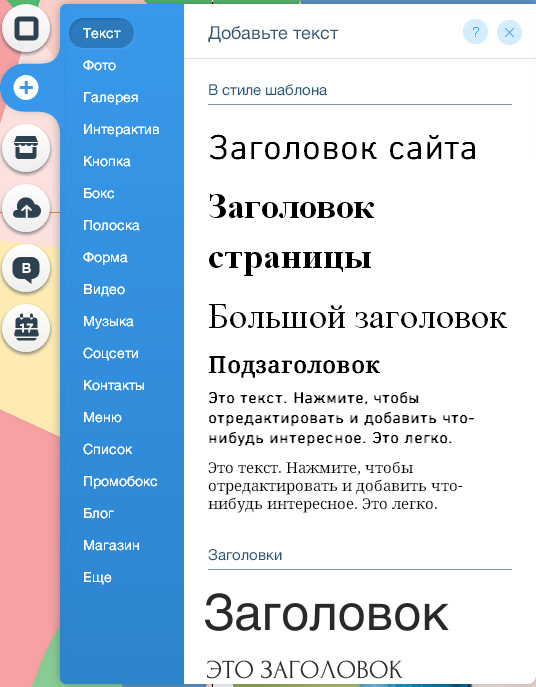 Редактирование контента
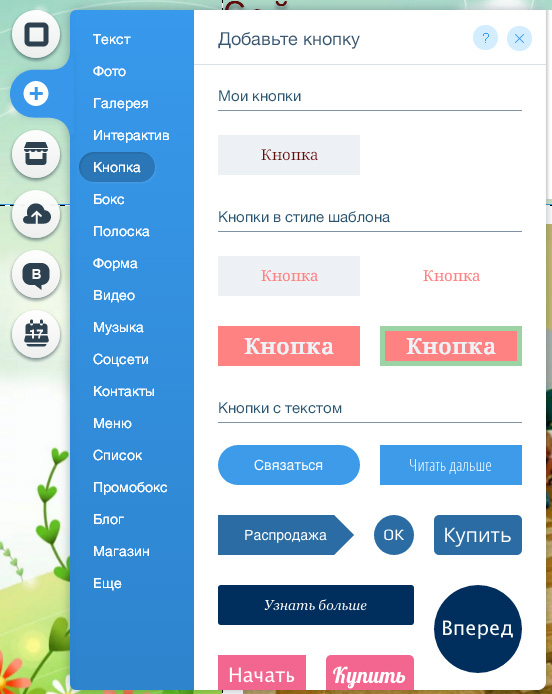 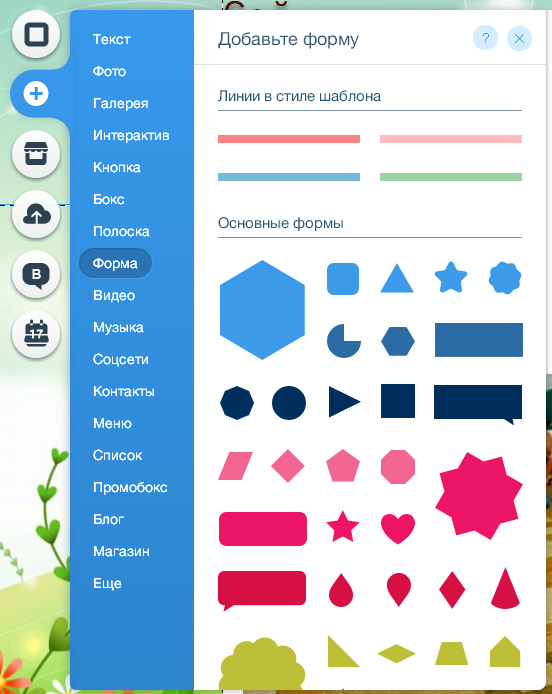 Редактирование контента
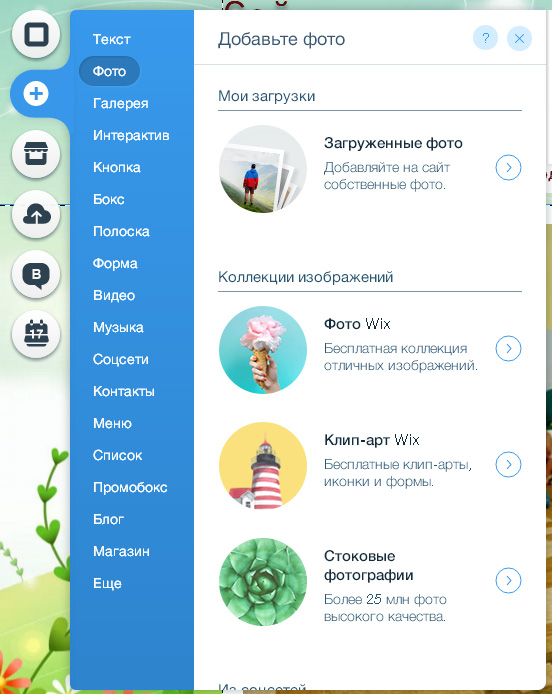 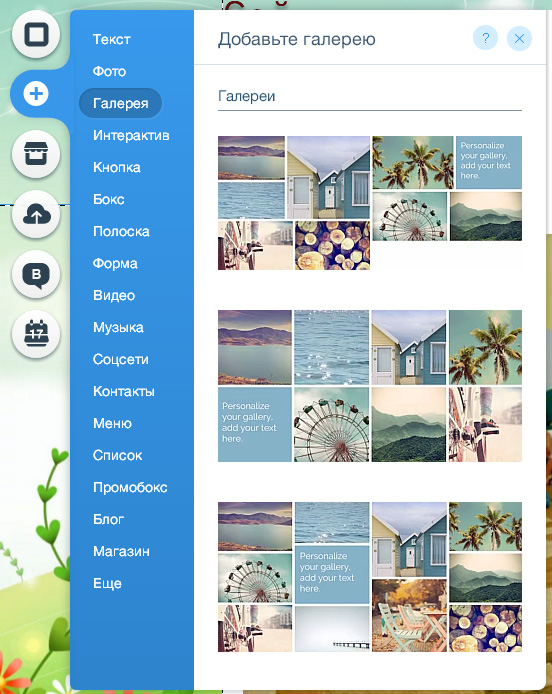 Wix App Market
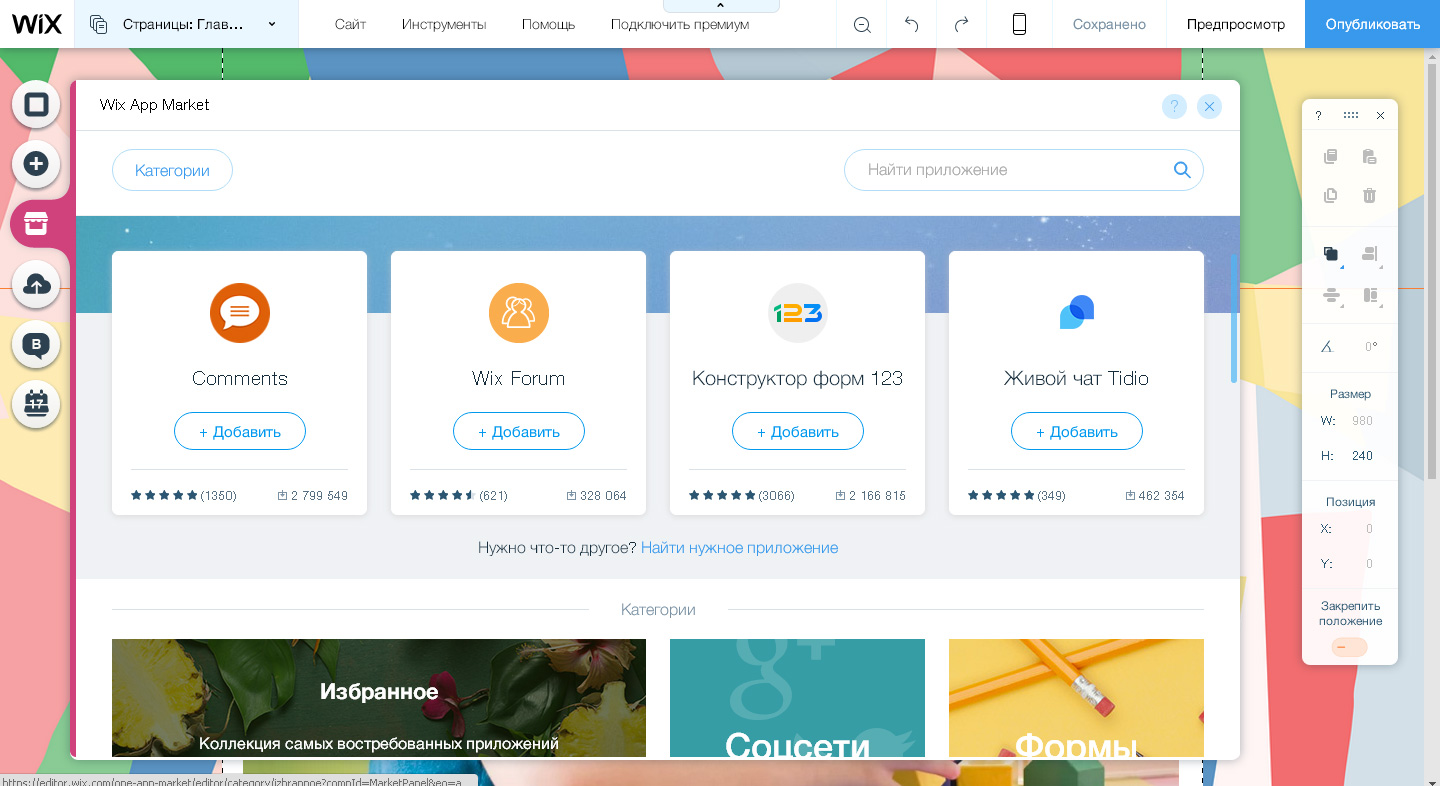 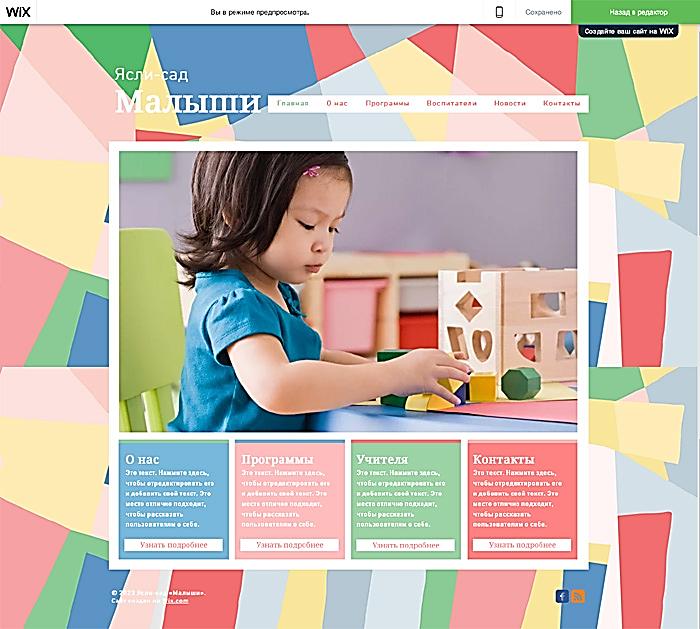 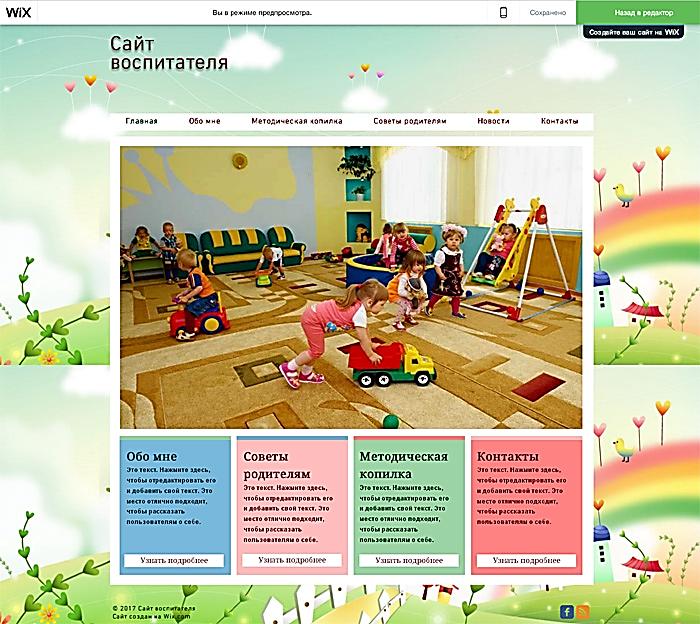 Домашнее задание
Разработать, создать и опубликовать личный сайт: 
Требования:
Главная страница и не менее 3-х разделов.
Дизайн главной страницы и разделов должен быть выполнен в едином стиле.
Добавить контент (содержание) главной страницы и разделов.
Настроить навигацию (переходы со страницы на страницу), настроить гиперссылки
Создать и опубликовать сайт в сети.
Ссылку на опубликованный сайт (адрес сайта) выслать на адрес: tvkum@yandex.ru , указав в теме сообщения – Школа IT
Ресурсы сети
http://wp-kama.ru/article/sajt-na-konstruktore-wix
Сайт на конструкторе Wix: особенности системы и пошаговое руководство
http://pomkomp.ru/wix-com-sozdanie-sayta-v-besplatnom-konstruktore/ 
Wix.com-создание сайта в бесплатном конструкторе
https://site-builders.ru/konstruktor-sajtov-wix
Конструктор сайтов Wix (Викс), Сергей Гаврилов